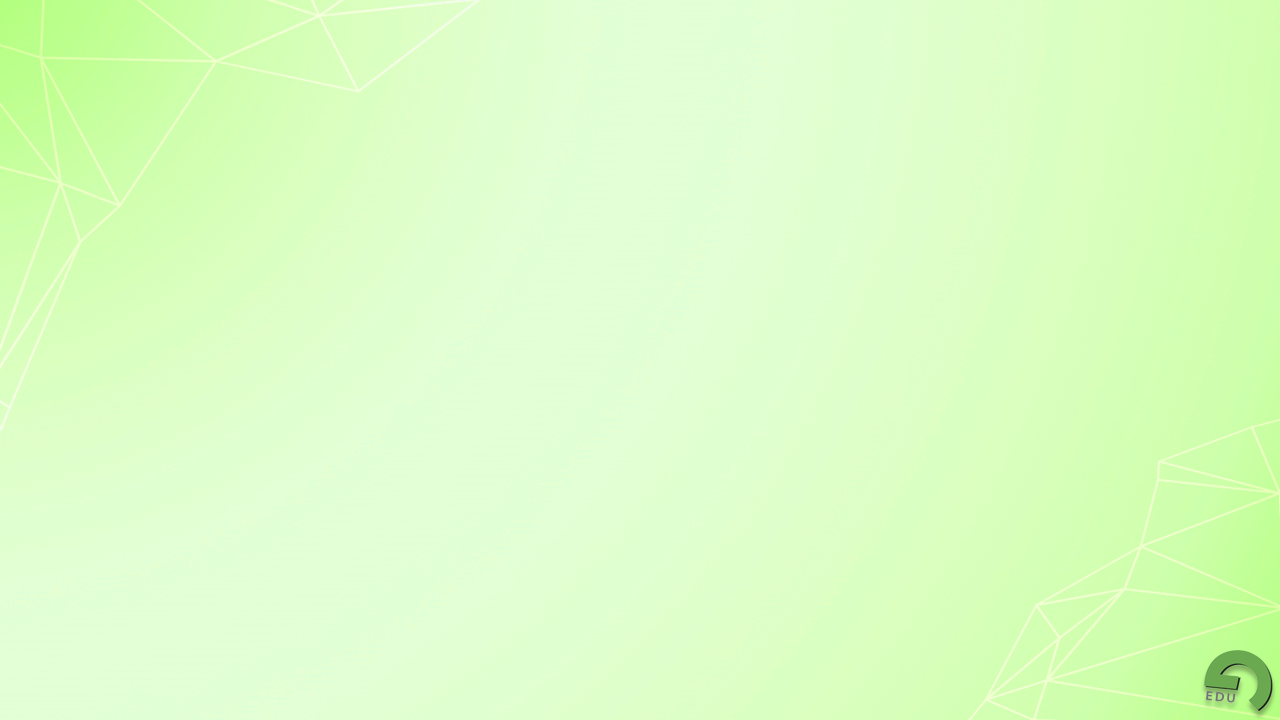 DISKUTERA
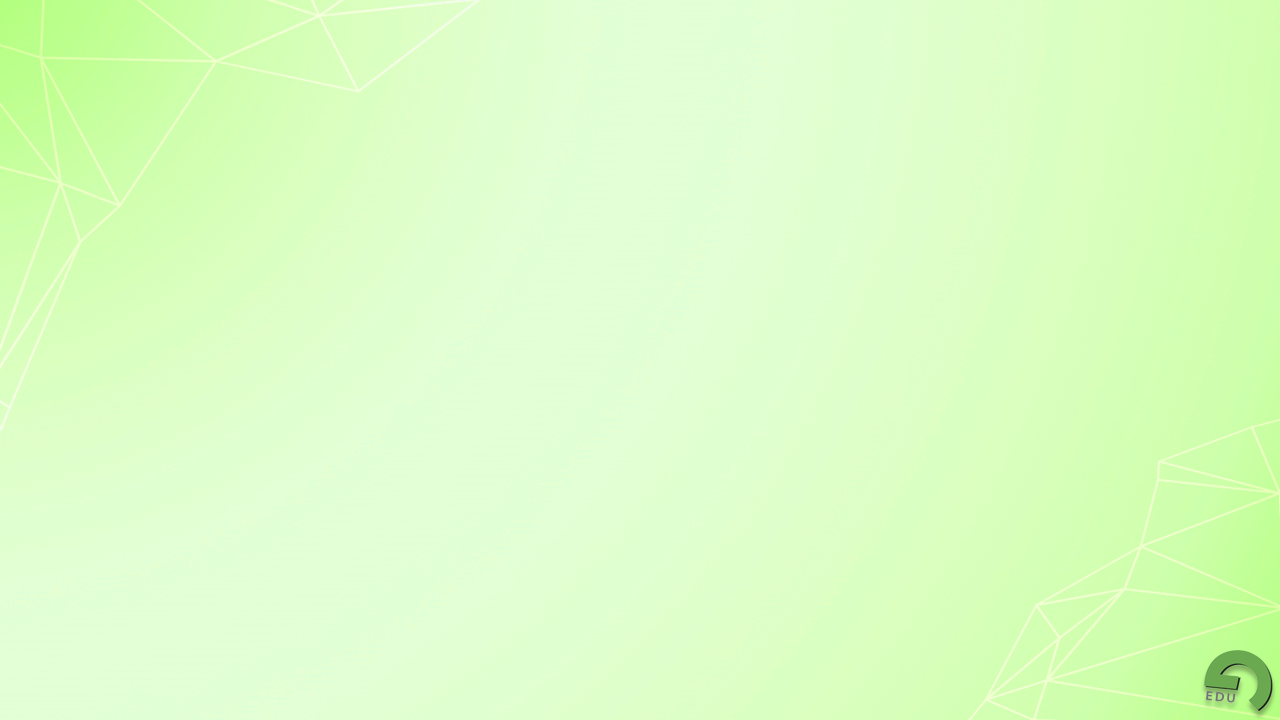 Hur kan vi förändra uppgifterna med OneNote Klassanteckningsbok?
[Speaker Notes: Vad ger oss OneNote för nya möjligheter?
Det kan vara hur du som pedagog formar innehåll men också hur eleverna kan dra nytta av funktionerna.
En elev kan tex spela in sitt svar med ljud eller video.]
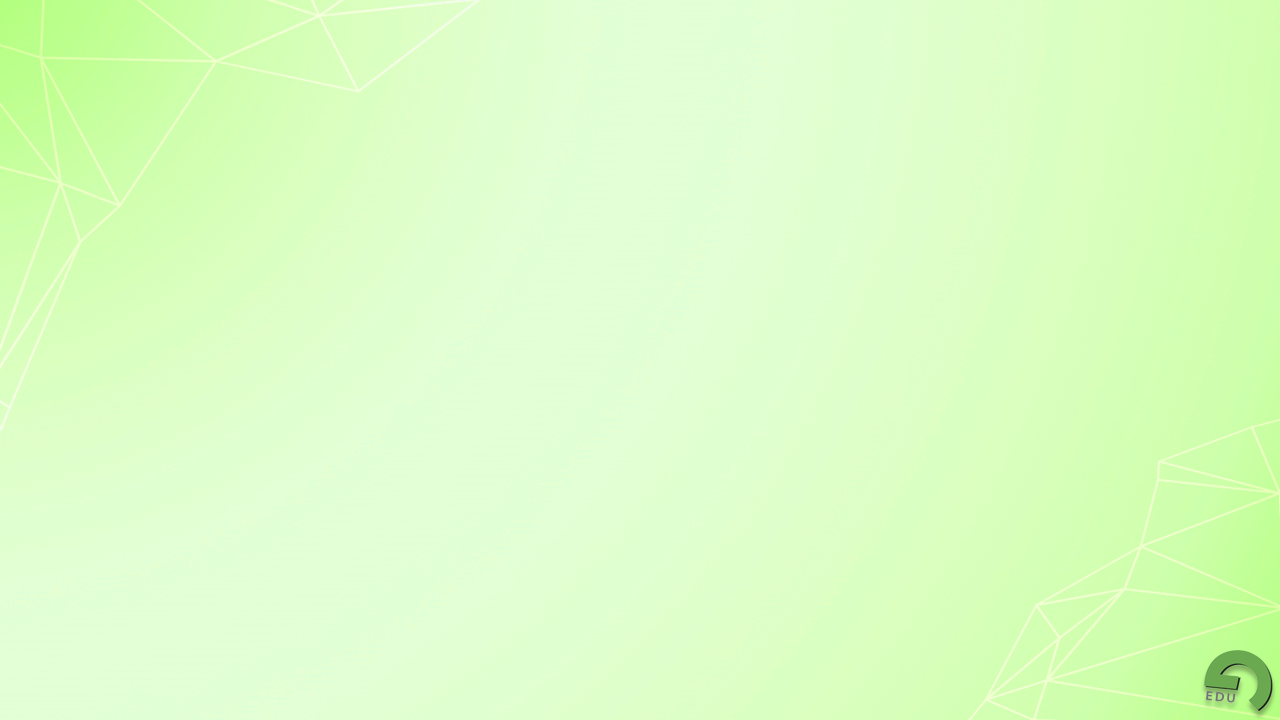 När är OneNote att föredra framför Word?
[Speaker Notes: Diskutera när det kan vara bra att använda OneNote och när det är bra att använda Word.
Word är ett ordbehandlingsprogram med funktioner kopplat till detta.
OneNote har inte samma möjligheter men erbjuder istället andra funktioner som kan komma till användning, tex. Vid illustrationer, flera bilder på sidan, fylla i, ringa in, etc.]
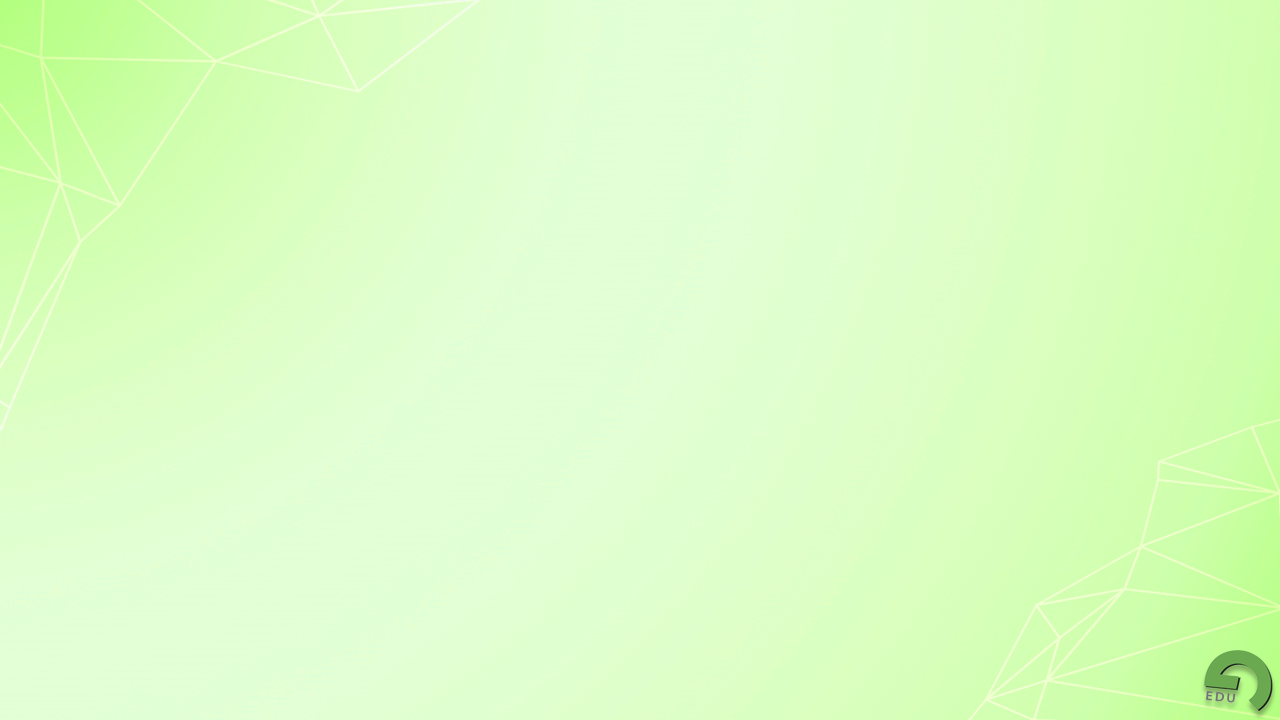 Hur kan eleverna själva dra nytta av OneNote?
[Speaker Notes: Eleverna har ju tillgång till OneNote även om en uppgift inte är aktuell. Hur kan de själva använda OneNote?
Tex ha egna anteckningar, mindmaps, etc.
Fotografera texter för att sedan kunna stryka över/göra egna anteckningar.]
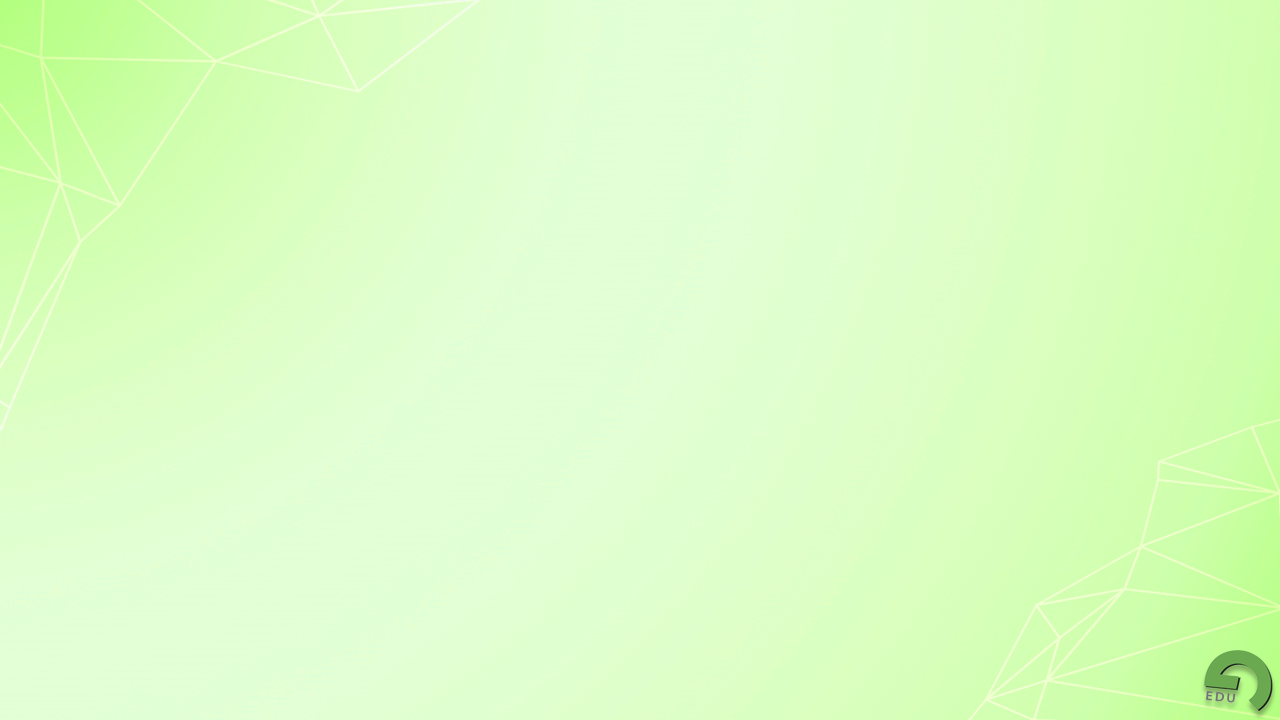 VECKANS UTMANING
Skapa en uppgift med OneNote som är så tydlig att den går att genomföra utan din närvaro.

Visa uppgiften för en kollega som återkopplar till dig

Titta på din kollegas uppgift och återkoppla till denne

Utifrån den återkoppling du får, utveckla din uppgift